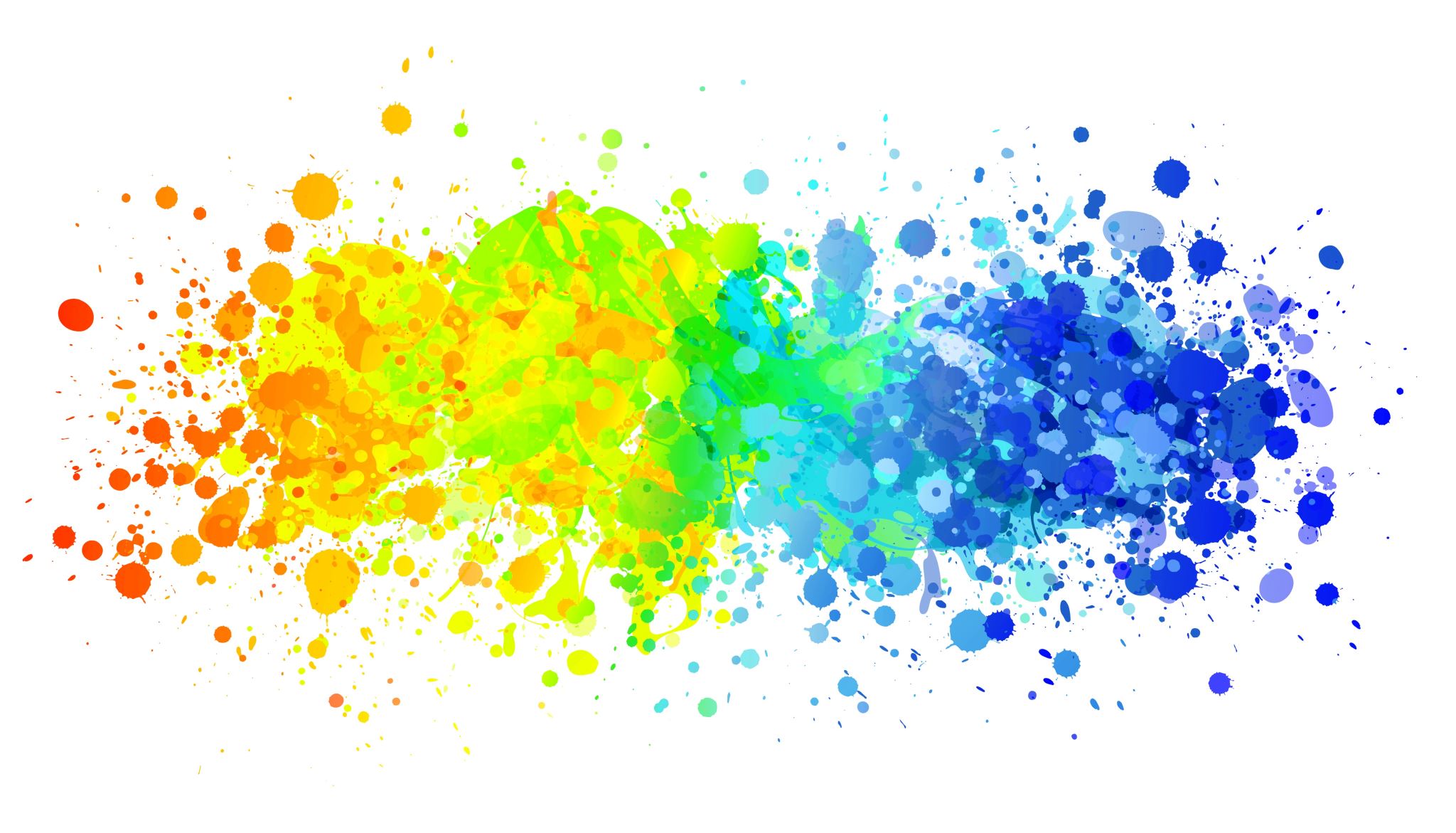 Balanço da Semana
26 de novembro de 2023
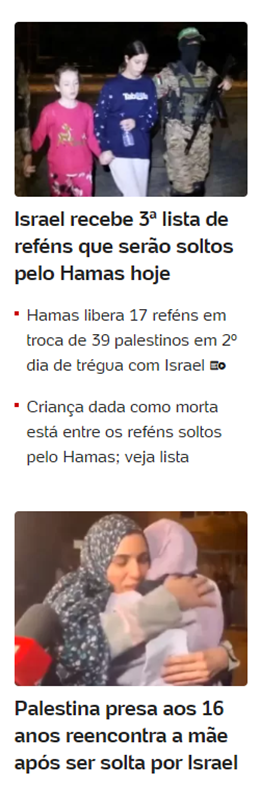 Trégua e  troca de reféns em gaza
Trégua de 4 dias iniciada na manhã de sexta-feira
Ao todo, serão libertados 50 dos 240 civis que foram feitos reféns em 7 de outubro pelo Hamas a Israel
O acordo também envolve a libertação de 150 palestinos detidos em prisões israelenses
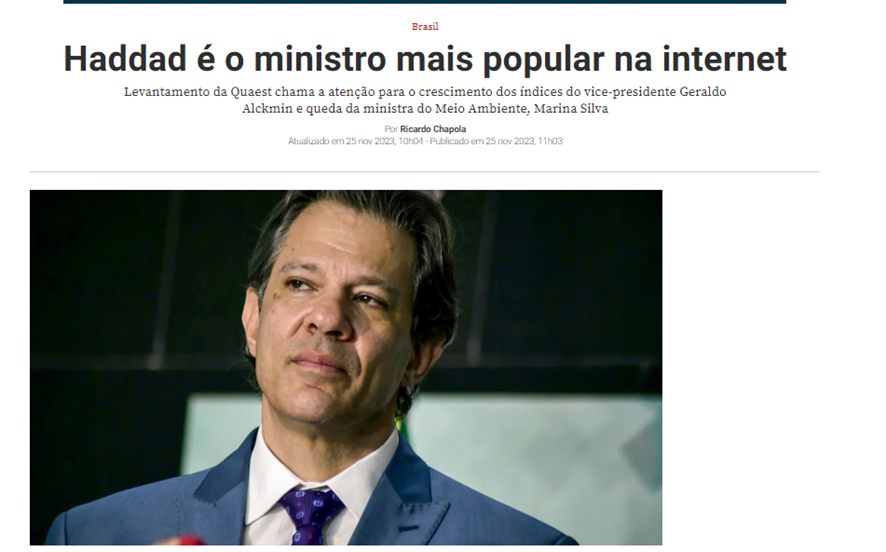 Queda de braço na desoneração da folha de pagamento, mas haddad continua queridinho
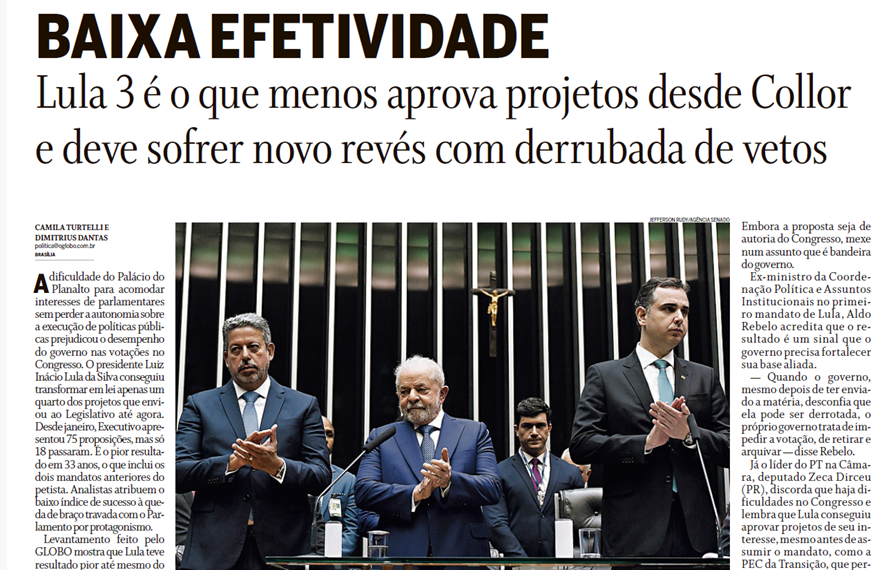 As dificuldades com o congresso
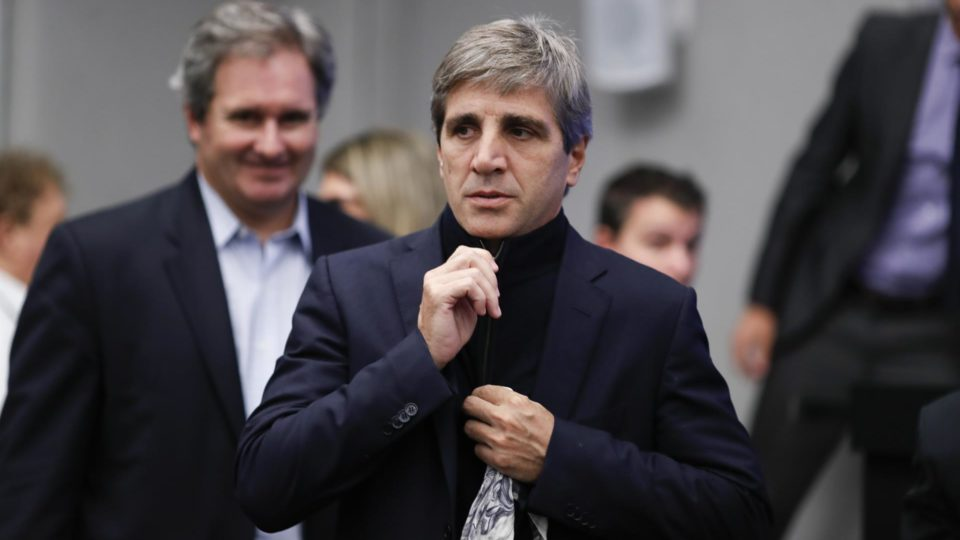 Milei entrega gestão econômica e segurança para macri e patrícia
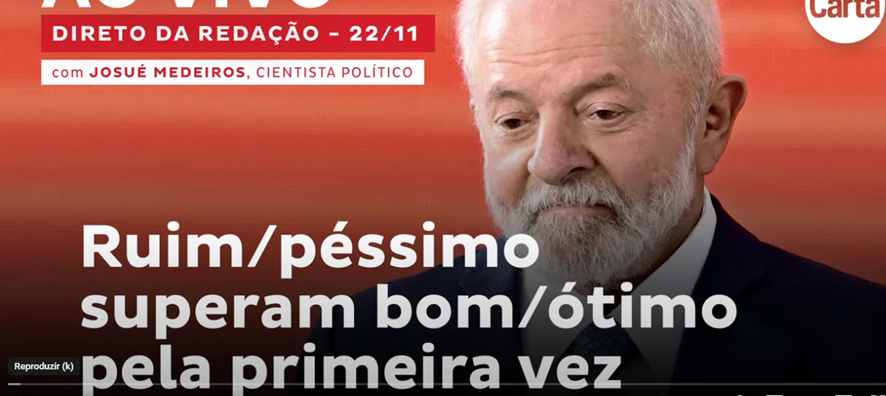 Pesquisas indicam queda de apoio popular ao governo lula .... Com exceções estranhas
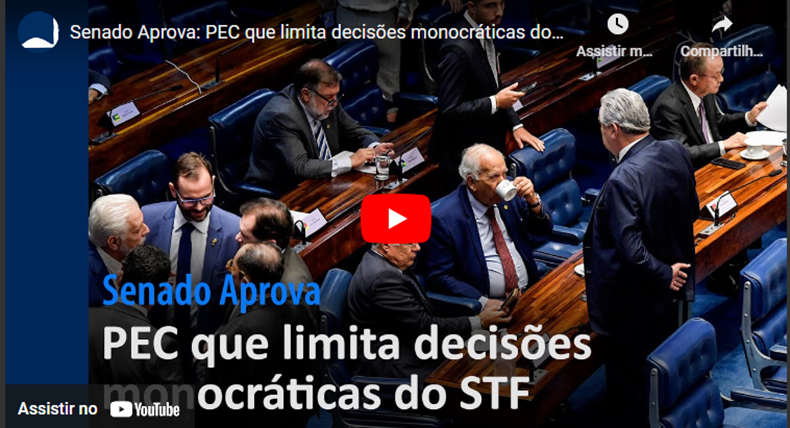 Stf esperneia, mas senado continua na ofensiva
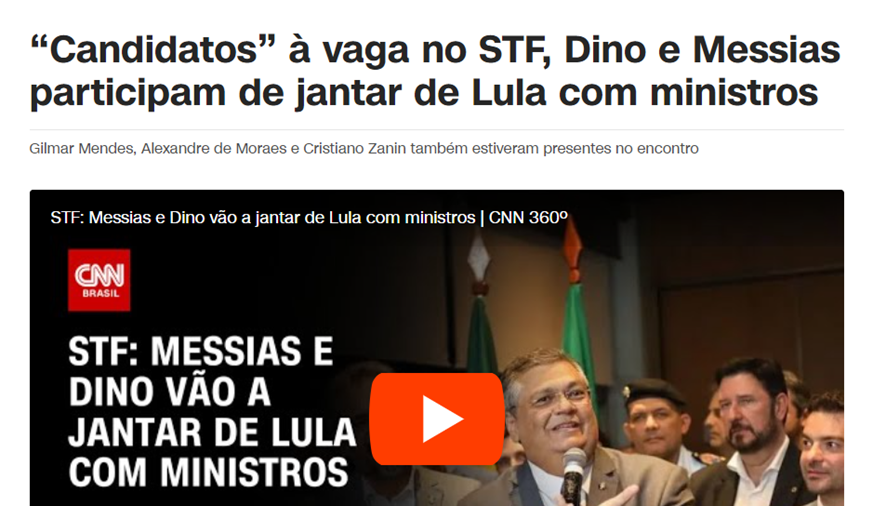 Lula dança um bolero com stf
Ia Na eleições municipais